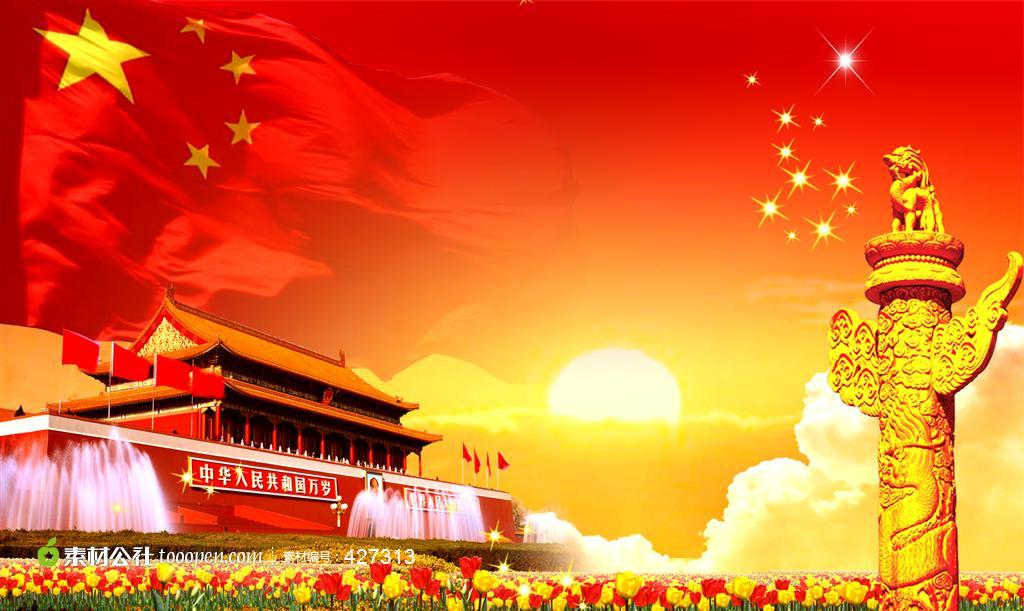 践行价值观   畅想中国梦
漕桥小学
五1、五2联合主题中队活动
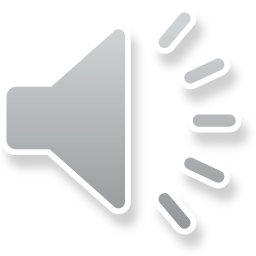 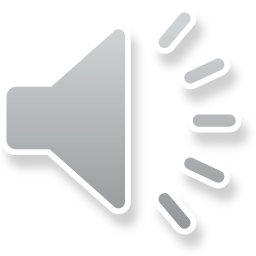 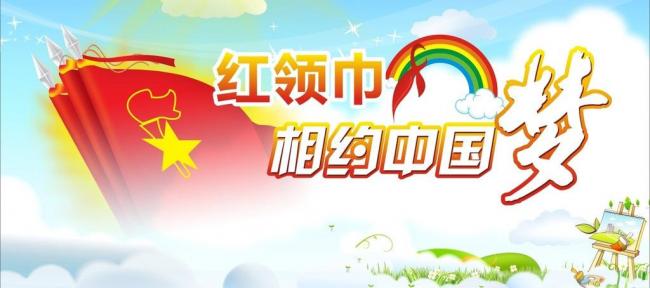 表演形式：小合唱
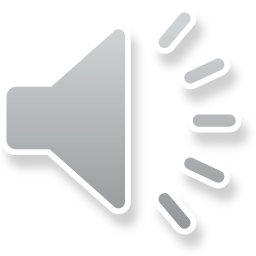 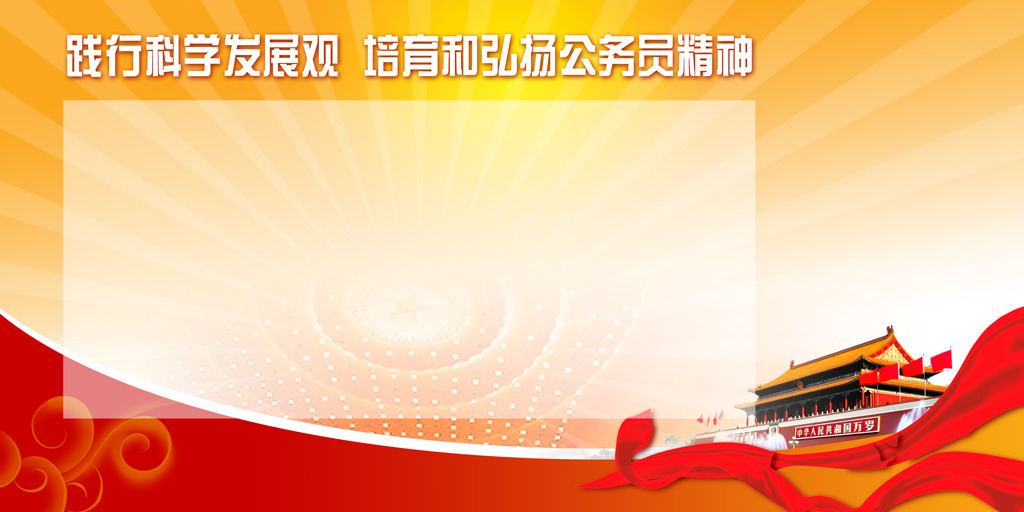 社会主核心价值观
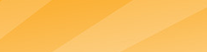 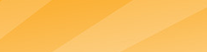 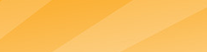 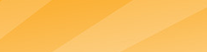 我学习  我践行
富强    民主
文明    和谐
公正    法制
自由    平等
爱国    敬业
诚信    友善
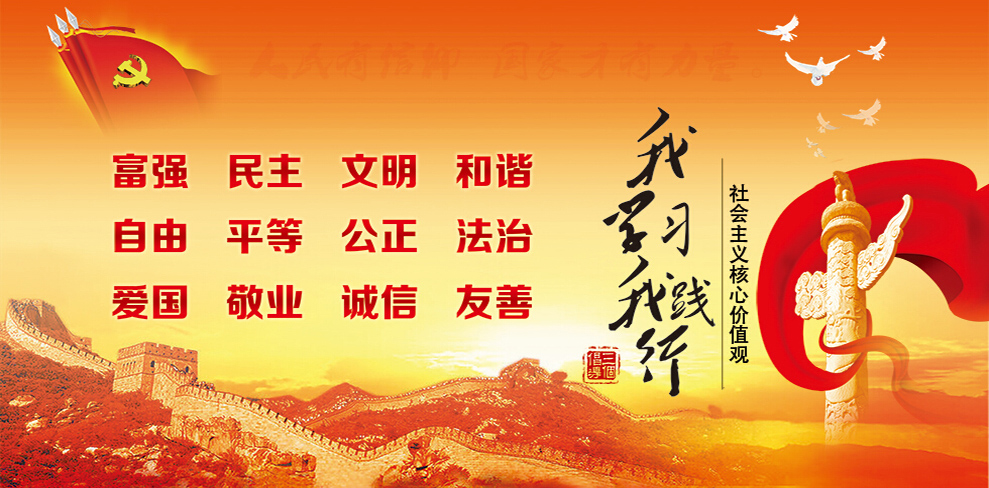 同讲价值观
                   表演形式：快板
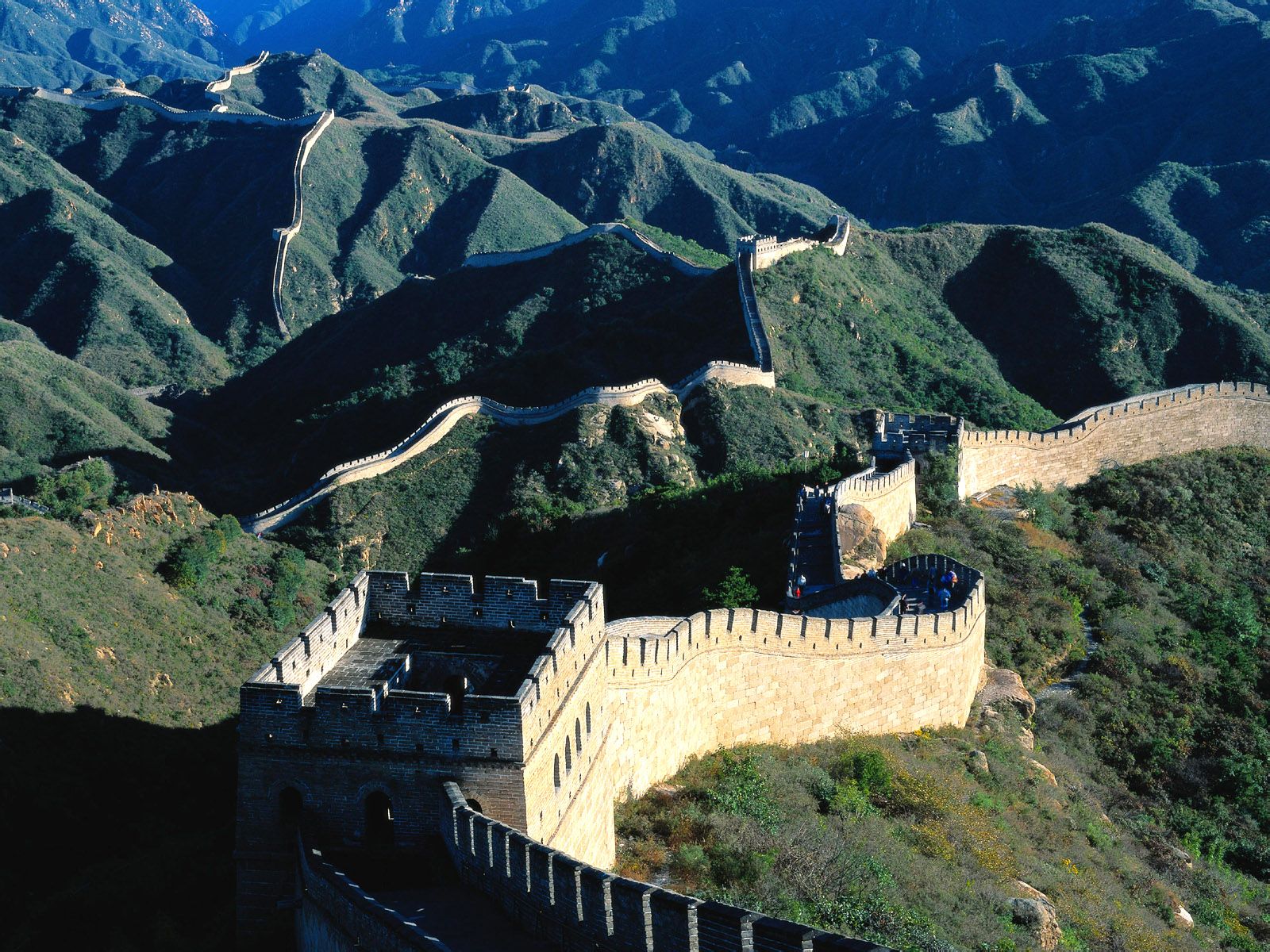 祖国啊祖国
                                      表演形式：诗朗诵
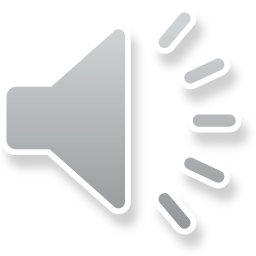 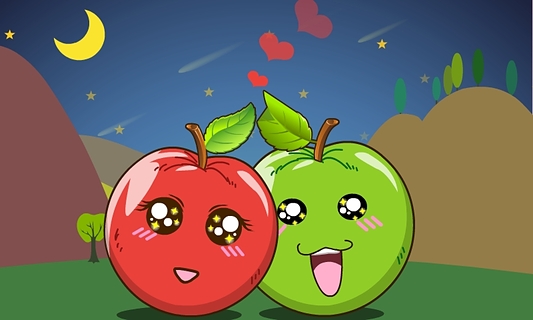 核心价值观“小苹果”
                                           表演形式：舞蹈
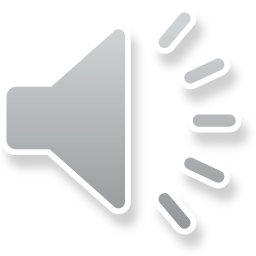 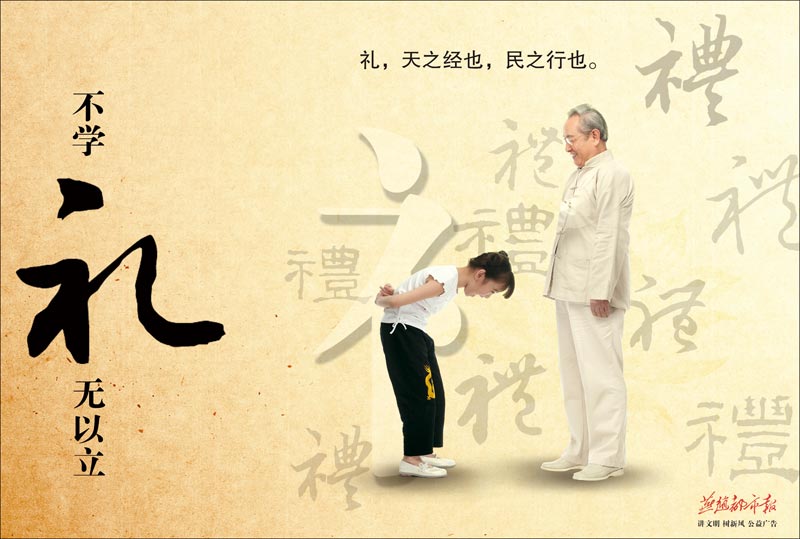 少先队员要讲品德
                       表演形式：相声
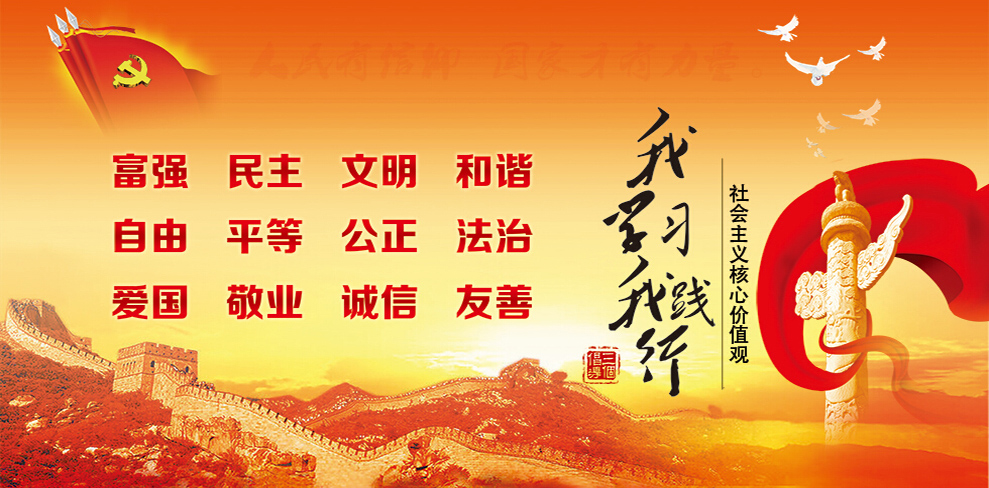 价值观 中国梦
                      表演形式：三句半
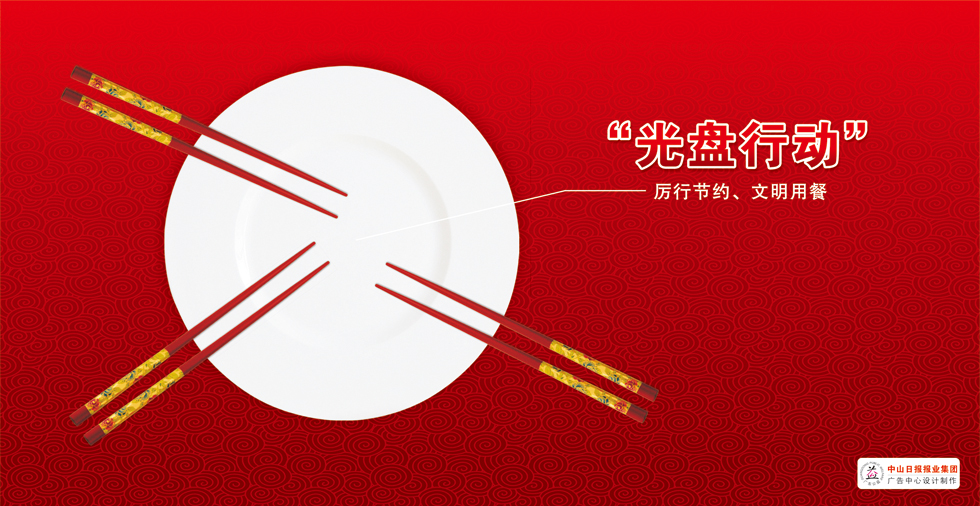 文明用餐，从我做起
                              表演形式：双簧
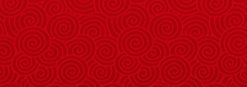 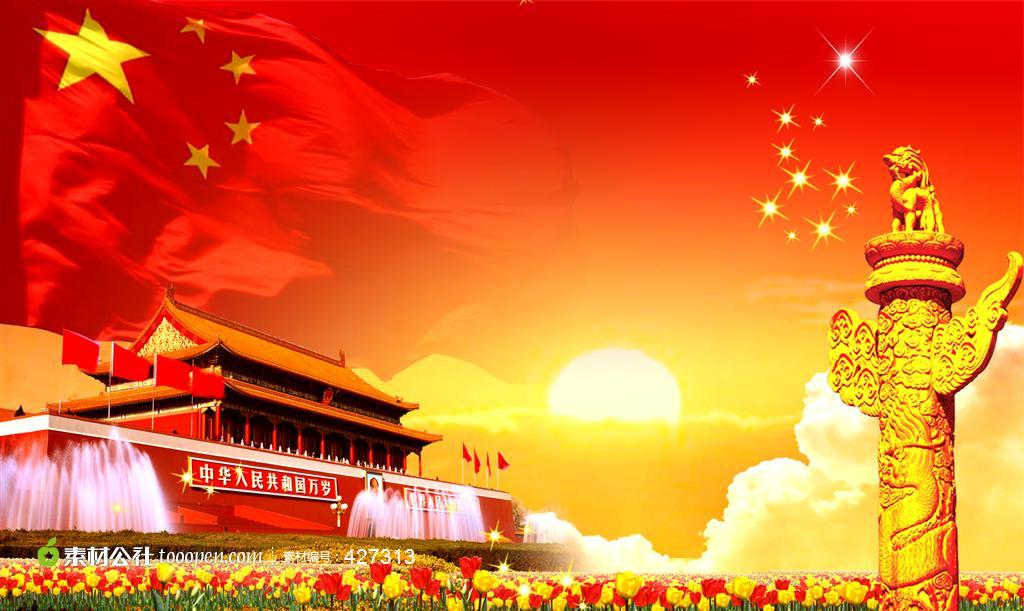 践行价值观   畅想中国梦
漕桥小学
五1、五2联合主题中队活动
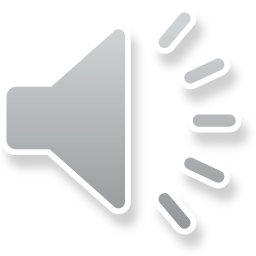